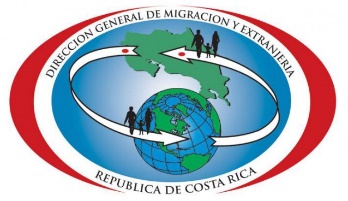 Opciones de cooperación  entre sociedad civil y la CRM en materia de integración social de las personas migrantes, desde un punto de vista responsabilidad compartida
Li. Roxana Quesada Zamora
Directora de Integración y Desarrollo  Humano
DGME Costa Rica
rquesada@migracion.go.cr
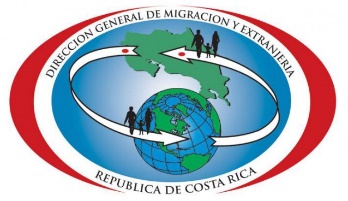 1. ¿En el marco de qué estrategias/ programas se están desarrollando políticas de integración? ¿ A qué  perfil de población están dirigidos? ¿Bajo qué marco normativo se circunscribe? ¿ Qué recursos se disponen para este tema?
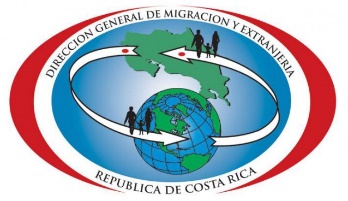 Estrategias / proyectos
Proyecto de Repatriación de Costarricense en condición de vulnerabilidad o cuerpo de costarricenses fallecidos en el exterior
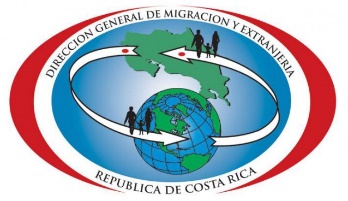 Perfil de la población
Costarricenses
Repatriados
Retornados
Deportados
Privados de libertad
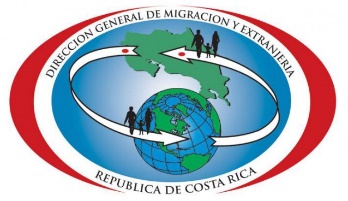 Marco normativo - Fondos
Ley General de Migración y Extranjería

Política Migratoria Integral

Plan Nacional de

 Integración
Recursos: Fondo Social Migratorio
Cooperación Internacional
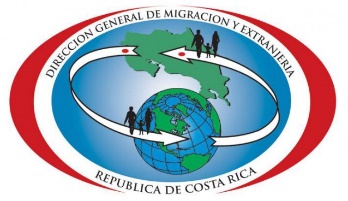 2. ¿Cuáles son los vacíos y oportunidades para la integración social? ¿Propuesta de soluciones? ¿ Cómo trabajar bajo escenarios de racismo y xenofobia?
Ausencia de una Política Nacional de Reinserción
Costarricense que retorna no desea ser visible. 
Oportunidad: experiencia de El Salvador, Honduras y México.
Analizar si existen escenarios de xenofobia y racismo.
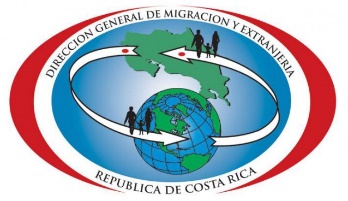 3. ¿Cómo se podrían complementar la CRM y la sociedad  civil para el desarrollo  de una estrategiaregional para promoverla integración de los migrantes?
Aprovechamiento de los espacios que ofrecen los organismos internacionales
Conocimiento del ámbito de acción de cada uno tanto de las instituciones estatales como de la sociedad civil.
Aprovechamiento de la experiencia en el campo de la sociedad civil.
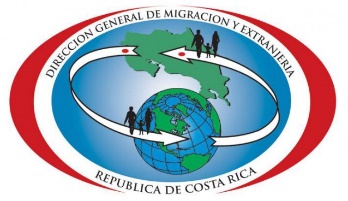 Opciones de cooperación  entre sociedad civil y la CRM en materia de integración social de las personas migrantes, desde un punto de vista responsabilidad compartida
Li. Roxana Quesada Zamora
Directora de Integración y Desarrollo  Humano
DGME Costa Rica
rquesada@migracion.go.cr